Safe and Efficient Automated Freeway Traffic Control
Lead Researcher: Benjamin Coifman
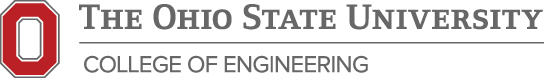 Safe and Efficient Automated Freeway Traffic Control – Brief Overview of Project
Goals: Approach CAV traffic control by first establishing the desired macroscopic traffic states along a freeway corridor and continually update the desired states to anticipate and respond to disturbances
Anticipated Outcomes:
Efficiently anticipate and respond to traffic disturbances
Attenuate and eliminate shockwaves to reduce the severity and number of accidents
Safe and Efficient Automated Freeway Traffic Control – Expected Outcomes
Expected outcomes
The primary objective of attenuating and eliminating shockwaves is data driven Safe Design 
Using CAV to "Leverage innovative technologies to... reduce injuries and fatalities among the transportation workforce and traveling public" 
Secondary economic impacts improving resiliency and improve system performance through Transportation System Management